Apresentação do Site doComitê da Sub-Bacia Hidrográfica doAlto Jaguaribe
Igor Pimentel
www.ballum.com.br
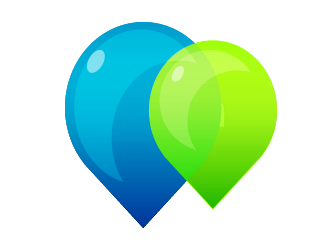 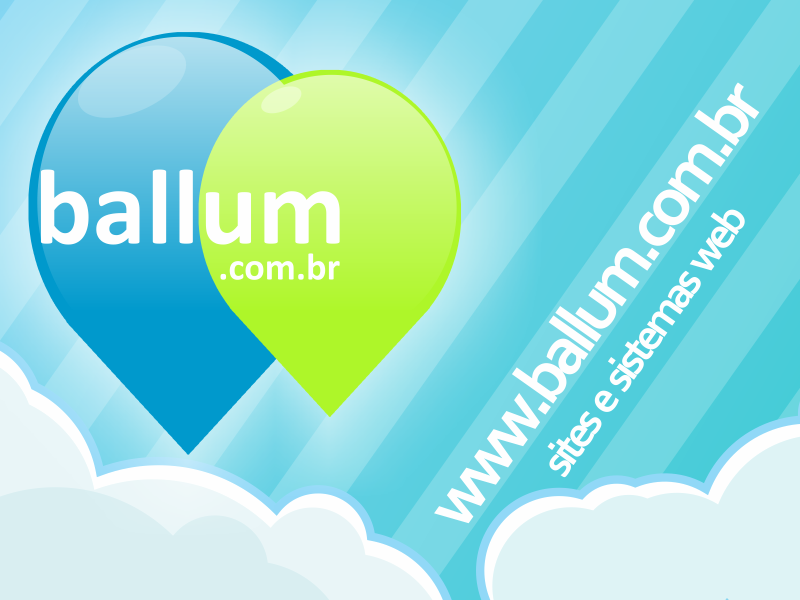 Projeto
Desenvolvimento e Manutenção (Hospedagem) dos sites dos Comitês de Bacia Hidrográfica do Ceará e do Fórum Cearense de Comitês de Bacia Hidrográfica, bem como Treinamento para alimentação e moderação de conteúdo dos mesmos.

(5 anos)
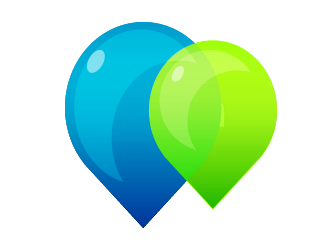 Motivação
Divulgação, interna e externa, dos princípios, atuações, composição, etc. dos comitês e também solucionar as necessidades de comunicação.
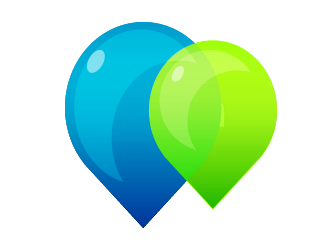 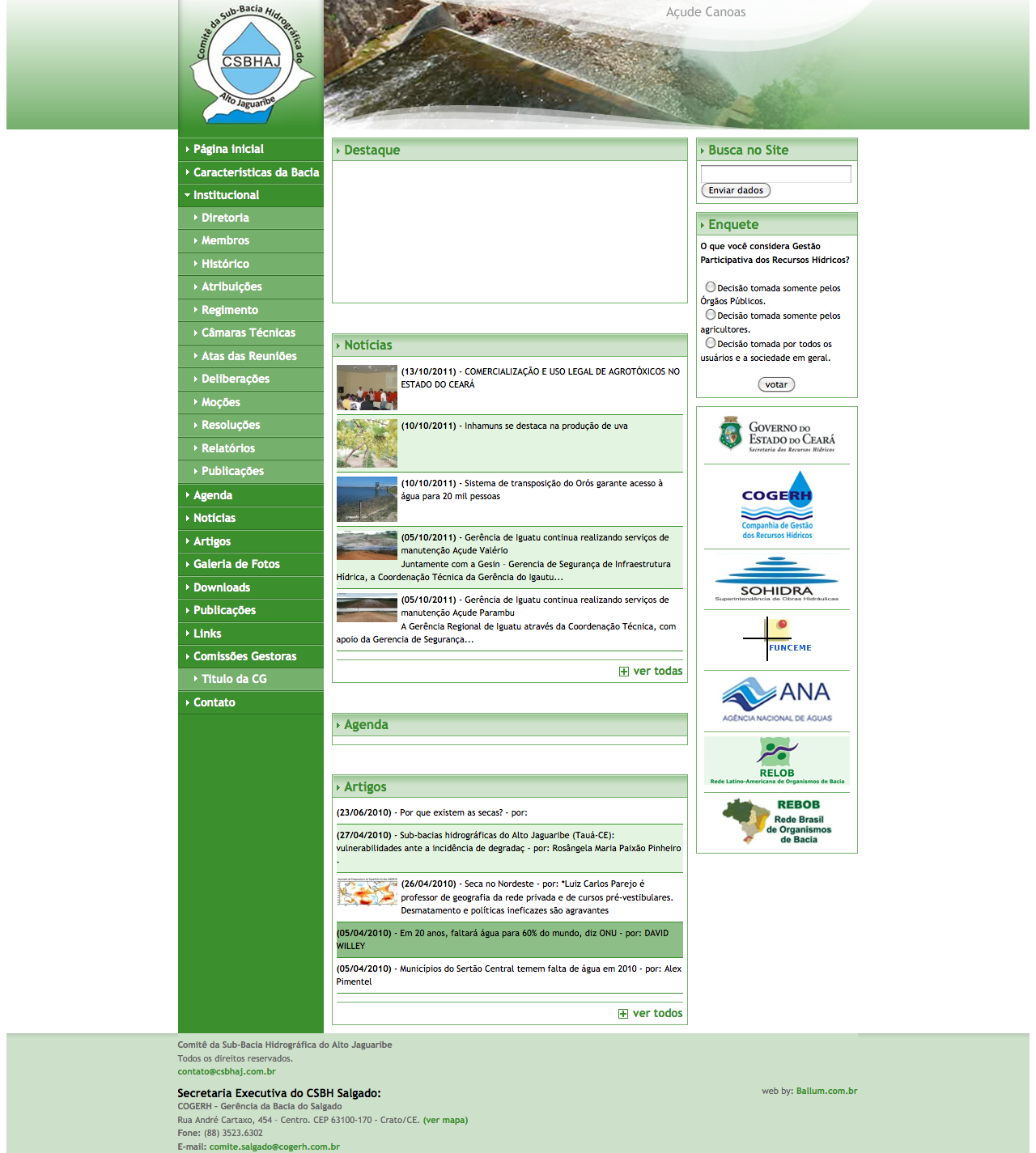 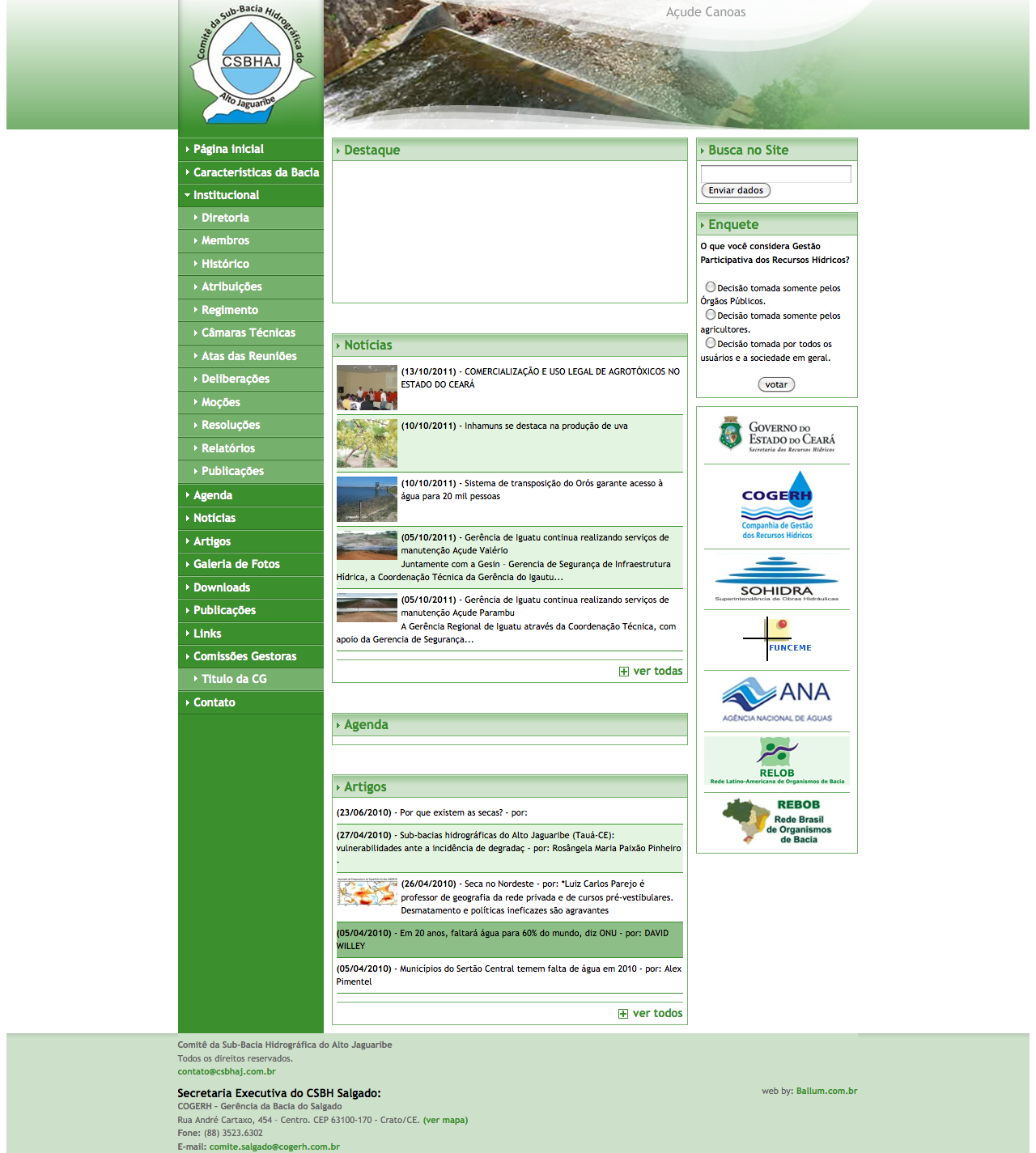 www.csbhaj.com.br
Novidades
Nova Plataforma para Atualização de Conteúdo;
Maior segurança;
Maior agilidade na atualização;
Busca Interna;
Banners;
Novas seções;
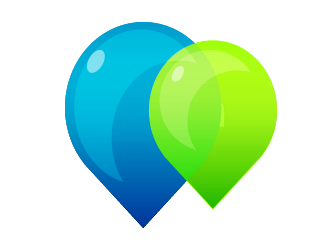 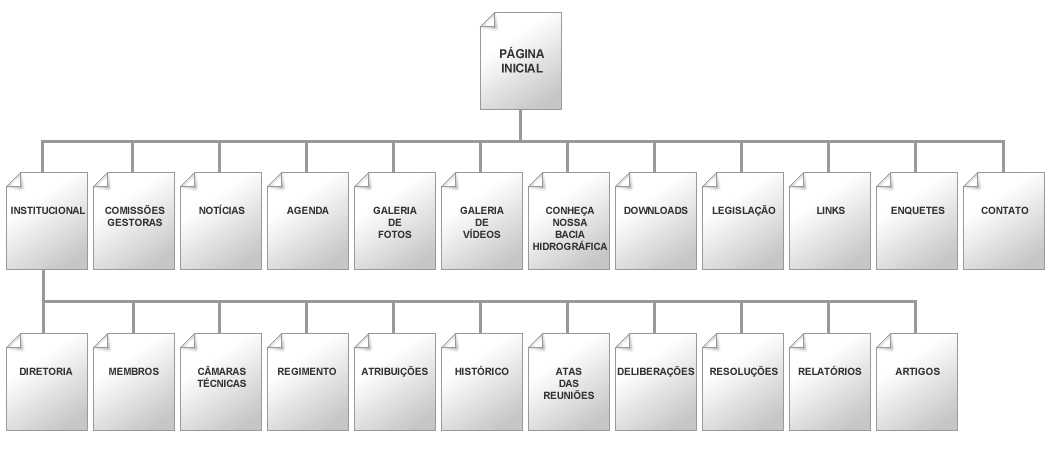 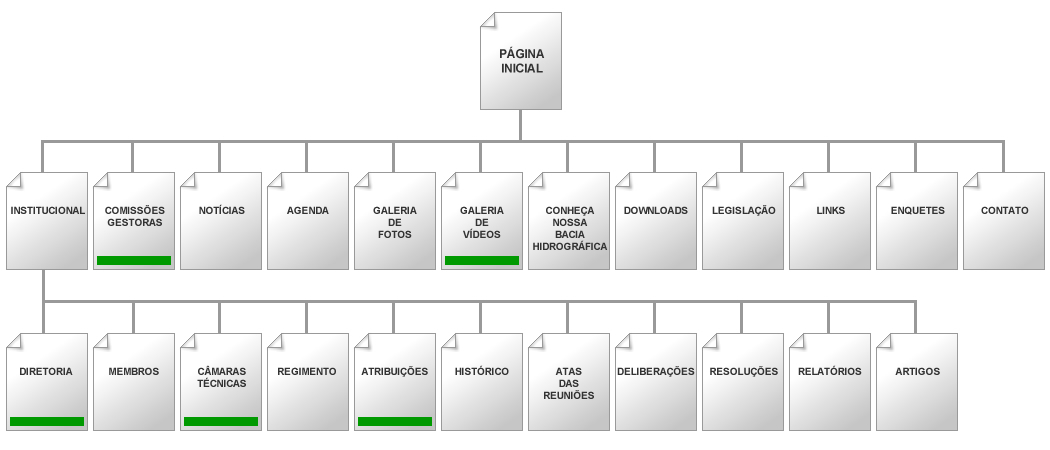 Seções do Site
Página inicial
Institucional
Diretoria
Membros
Câmaras Técnicas
Regimento
Atribuições
Histórico
Atas das Reuniões
Deliberações
Moções
Resoluções
Relatórios
Artigos
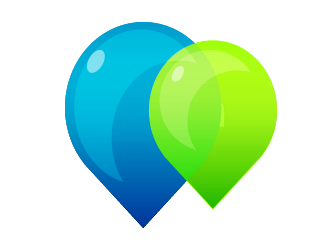 Seções do Site
Comissões Gestoras
Membros
Regimento
Atribuições
Histórico
Atas das Reuniões
Notícias
Agenda
Fotos
Vídeos
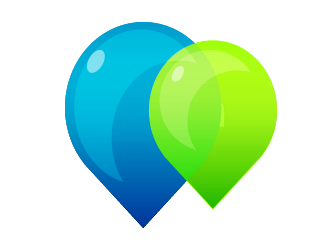 Seções do Site
Conheça nossa Bacia Hidrográfica
Downloads
Legislação
Links
Enquetes
Contato
Busca Interna
Banners
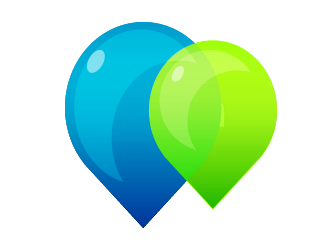 Etapas
1) Implantação da nova plataforma
2) Atualização do Site
3) Publicação para Testes
4) Apresentação
5) Treinamento (04/11/2011)
6) Publicação definitiva
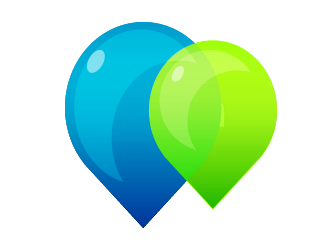 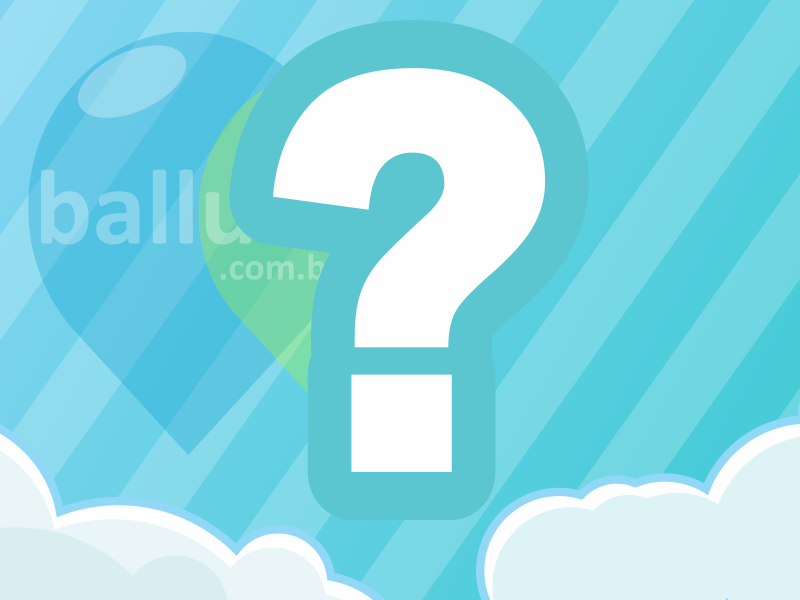